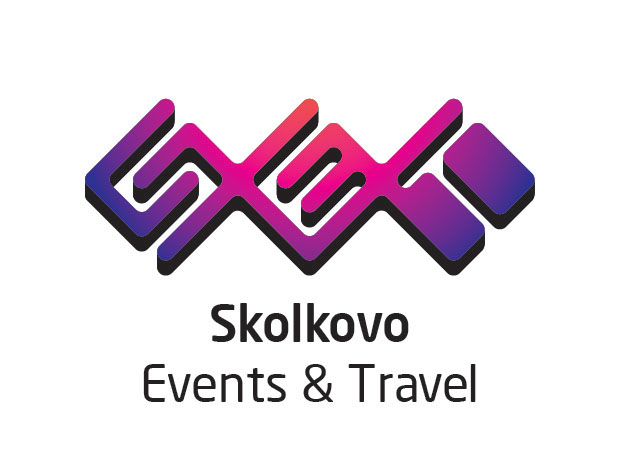 Организуем события
Мы оказываем услуги по сопровождению мероприятий любого уровня сложности, направленияи масштаба
Мы регулярно проводим:
Деловые конференции, тренинги, круглые столы, лекции.
Пресс-конференции, публичные выступления, пресс-показы.
Корпоративы, праздники, тимбилдинг.
Свадьбы, вечеринки, встречи выпускников.
Мероприятия на свежем воздухе: квесты, пикники.
Концерты
Мы делаем мероприятия по ключ: от заказа полиграфии до приглашения звезд мирового уровня.
Ваше мероприятие —в эпицентре мира инноваций
ШКОЛА БИЗНЕСА
Здание ГИПЕРКУБ
Здание МАТРЕШКА
Здание АМАЛЬТЕЯ
ЛАНДШАФТНЫЙ ПАРК
www.skolkovoevents.ru
Подбор площадок под съемки / Location Management
Мы сопровождаем корпоративные путешествия на всех этапах: 
Заказ и бронирование билетов: любые направления, любые виды транспорта. 
Трансфер, проживание, питание — с учетом индивидуальных пожеланий заказчика и его гостей.
Организация мероприятий и информационное сопровождениев любой точке планеты.
Подберем площадку для съемок Вашего проекта в Сколково: реклама, запись телепередач, кино и сериалов
Выездные мероприятия – легко, красиво, незабываемо
Мы сопровождаем корпоративные путешествия на всех этапах: 
Заказ и бронирование билетов: любые направления, любые виды транспорта. 
Трансфер, проживание, питание — с учетом индивидуальных пожеланий заказчика и его гостей.
Организация мероприятий и информационное сопровождениев любой точке планеты.
Мы организуем путешествия, в которых все, кажется, происходит само собой.
skolkovoevents.ru 

info@skolkovoevents.ru

Мы всегда радысотрудничеству с вами!
+ 7 (926) 111-27-99